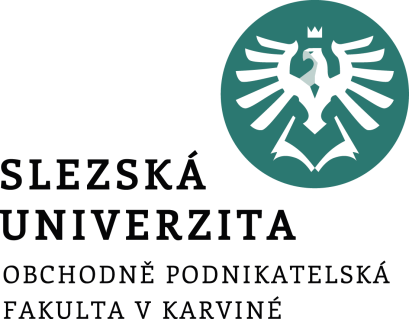 INFORMAČNÍ SYSTÉMY VE VEŘEJNÉ SPRÁVĚ
11. Informační systémy EU
Ing. Radim Dolák, Ph.D.
Cíle přednášky
Orientovat se v informačních systémech Evropské unie
Informační systémy Evropské unie
Orgány Evropské unie přijímají řadu opatření, které přímo nebo zprostředkovaně souvisí s informačními systémy. 
Jsou zřizovány agentury, které mají za úkol řídit různé evropské informační systémy. 

Mezi známé informační systémy Evropské unie patří: 
Schengenský informační systém (SIS) 
Vízový informační systém (VIS)
Eurodac
Informační systém pro evropské veřejné zakázky (Simap) 
Indect
Schengenský informační systém (SIS)
Schengenský informační systém (SIS) je systém, který napomáhá při zajišťování bezpečnosti v rámci prostoru svobody, bezpečnosti a práva EU. 
Jde o bezpečnostní databázový systém, který provozují členské státy Schengenské smlouvy v souvislosti se zabezpečením hranic. 
Obsahuje záznamy o osobách a věcech. Je určen pro příslušníky pohraniční stráže, celníky, vízové a donucovací orgány v celém schengenském prostoru pro zajištění vysoké úrovně zabezpečení.
Schengenský informační systém (SIS)
V SIS II jsou zahrnuty kategorie záznamů: 
záznamy o osobách hledaných za účelem zatčení a předání na základě evropského zatýkacího rozkazu a osobách hledaných za účelem vydání; 
údaje o pohřešovaných osobách, které musí být umístěny pod dočasnou ochranu nebo jejichž místo pobytu je třeba zjistit; 
záznamy o osobách za účelem zajištění jejich spolupráce v soudním řízení; 
záznamy o osobách nebo vozidlech, plavidlech, letadlech a kontejnerech kvůli skrytým kontrolám nebo zvláštním kontrolám pro účely trestního stíhání a předcházení ohrožení veřejné bezpečnosti; 
údaje o věcech hledaných za účelem zabavení nebo za účelem zajištění důkazů v trestním řízení.
Schengenský informační systém (SIS)
SIS II se skládá ze složek: 
centrálního systému (dále jen „centrální SIS II“) sestávajícího z: 
technické podpůrné funkce obsahující databázi („databáze SIS II“); 
jednotného vnitrostátního rozhraní; 
vnitrostátního systému v každém členském státě, sestávajícího z vnitrostátních datových systémů, které komunikují s centrálním SIS II a který může obsahovat soubor údajů obsahující úplnou nebo částečnou kopii databáze SIS II; 
komunikační infrastruktury mezi CS-SIS a NI-SIS, která poskytuje šifrovanou virtuální síť vyhrazenou pro údaje SIS II a výměnu údajů mezi centrálami.
Schengenský informační systém (SIS)
Členský stát pořizující záznam odpovídá za zajištění správnosti a aktuálnosti údajů, a zda jsou vložené do SIS II v souladu se zákonem. 
Pouze členský stát, který vložil záznam, je oprávněn měnit, doplňovat, opravovat, aktualizovat nebo mazat údaje, které vložil. 
Záznamy o osobách a věcech by se měly v SIS II uchovávat pouze po dobu požadovanou pro splnění účelů, pro které byly vloženy. 
Do tří let od vložení záznamu by měl členský stát, který záznam pořídil, přezkoumat nutnost jej zachovat. 
Členské státy mohou stanovit kratší doby pro přezkum v souladu se svými vnitrostátními právními předpisy. 
Osobní údaje musí být v příslušných záznamech SIS II chráněny.
Vízový informační systém (VIS)
Vízový informační systém (VIS) je využíván za účelem podporovat provádění společné vízové politiky a pomáhat při zajišťování účinné ochrany hranic.
Tento systém umožnuje, aby členské státy schengenského prostoru zadávaly, aktualizovaly a vyhledávaly informace o vízech (včetně biometrických údajů) elektronickou cestou.
Vízový informační systém (VIS)
VIS  je elektronický databázový systém členských států EU, resp. členů Schengenu, který obsahuje všechny relevantní údaje o žadatelích o víza včetně biometrických údajů. 
Konzuláty zemí EU proto sbírají digitalizované fotografie obličeje a otisky prstů žadatelů o vízum. 
VIS se skládá z centrální evropské databáze, která je napojena na národní systémy tak, aby konzulární úřady v zahraničí, orgány odpovědné za ochranu hranic a další kompetentní orgány členských států mohly vkládat a prohlížet data týkající se žádostí a žadatelů o víza.  
Za přípravu centrálního systému byla zodpovědná Komise, národní systémy budovaly jednotlivé členské státy.
Vízový informační systém (VIS)
VIS představuje systém pro výměnu vízových údajů mezi členskými státy, který umožňuje oprávněným vnitrostátním orgánům vkládat a aktualizovat vízové údaje a elektronicky je prohlížet. 
VIS funguje centralizovaně a skládá se z ústředního systému, nazývaného "Ústřední vízový informační systém", z uživatelského rozhraní v každém členském státě, nazývaného "národní uživatelské rozhraní", které umožní připojení příslušného ústředního vnitrostátního orgánu daného členského státu, a z vlastní komunikační infrastruktury mezi ústředím a národním rozhraním. 
Za vytvoření VIS zodpovídá Evropská komise, které je nápomocen výbor s vlastním jednacím řádem.
Eurodac
Systém „Eurodac“ umožňuje zemím Evropské unie pomoci identifikovat žadatele o azyl a osoby, které byly zadrženy v souvislosti s nezákonným překročením vnější hranice Unie. 
Porovnáním otisků prstů mohou země EU stanovit, zda žadatel o azyl je nebo není cizí státní občan, který se nachází protizákonně na území některé země EU, již předtím nepožádal o azyl v jiné zemi EU nebo zda žadatel o azyl nevstoupil na území Unie nelegálně.
Eurodac se skládá z ústřední jednotky v rámci Komise, vybavené počítačovou ústřední databází pro porovnávání otisků prstů, a ze systému pro elektronický přenos dat mezi zeměmi EU a databází.
Eurodac
Eurodac  se skládá z: 
počítačové ústřední databáze údajů o otiscích prstů (dále jen „ústřední systém“) složené z: 
ústřední jednotky; 
záložního plánu a systému; 
komunikační infrastruktury mezi ústředním systémem a členskými státy, která poskytuje šifrovanou virtuální síť vyhrazenou pro údaje systému Eurodac.
Eurodac
Kromě otisků prstů zahrnují údaje zasílané zeměmi EU: 
zemi původu v EU; 
pohlaví dané osoby; 
místo a datum podání žádosti o azyl nebo zadržení dané osoby; 
referenční číslo; 
datum sejmutí otisků prstů; 
datum předání údajů ústřední jednotce.
Eurodac
Údaje jsou shromažďovány o osobách, jimž je minimálně 14 let, a do ústřední jednotky jsou zasílány přes vnitrostátní přístupové body. 
V případě žadatelů o azyl jsou uchovávány po dobu deseti let, dokud jednotlivá osoba nezíská občanství jedné ze zemí EU, v níž pak musí být jejich údaje okamžitě vymazány. 
Údaje o cizích státních občanech, kteří byli zadrženi v souvislosti s nezákonným překročením vnější hranice, jsou uchovávány po dobu dvou let od data, kdy byly otisky prstů sejmuty.
Údaje jsou okamžitě vymazány ještě před uplynutím dvou let, pokud cizí státní občan: 
obdrží povolení k pobytu; 
opustí území Unie; 
získá občanství některé země EU.
IS pro evropské veřejné zakázky (Simap)
Informační systém pro evropské veřejné zakázky (Simap) poskytuje přístup k nejdůležitějším informacím o veřejných zakázkách v Evropě.
Ke zveřejnění oznámení o veřejných zakázkách mohou zadavatelé použít internetový nástroj eNotices, který zjednodušuje a urychluje přípravu a zveřejňování oznámení o nabídkovém řízení. 
Stránka eNotices poskytuje přístup ke všem jednotným formulářům používaným pro evropské veřejné zakázky. 
Tato bezplatná služba umožňuje pracovat v individualizovaném prostředí, kontrolovat možné chyby v oznámeních a shodu se směrnicemi EU, které řídí veřejná výběrová řízení.
IS pro evropské veřejné zakázky (Simap)
Jinou možností zveřejnění je zveřejnění přes eSenders, organizace oprávněné podávat oznámení ve formě XML souborů přímo Úřadu pro úřední tisky. 
V ČR je elektronickým odesílatelem TED Ministerstvo pro regionální rozvoj. 
Oznámení o nabídkovém řízení jsou zveřejňována v dodatku k Úřednímu věstníku dostupném na webových stránkách Tenders Electronic Daily (TED), oficiálním internetovém zdroji veřejných zakázek v Evropě.
Indect
Projekt Indect  je komplexní monitorovací a vyhodnocovací systém Evropské unie, který má sloužit k vyhledávání a detekci lidí a předmětů. 
Měl by zajistit bezpečnost obyvatel ve městech. 
Pracuje se na něm od roku 2009. 
Projekt Indect má o lidech shromažďovat veškeré údaje a komunikační data z telefonů a internetu. 
V důsledku propojení s údaji v biometrických pasech bude schopen rozpoznávat obličeje vytipovaných osob nebo je pomůže identifikovat v davu. 
Systém bude sám vyhodnocovat, jaké chování je normální a jaké ne. Jeho úkolem je předvídat chování jednotlivce, skupin osob nebo i celé společnosti. Svou roli může hrát i při protestních shromážděních.
Indect
Úkolem systému je včas zjistit případy podezřelého chování, které si zaslouží pozornost nebo reakci bezpečnostních složek. 
Za nenormální chování je považována potyčka, křik, klení nebo používání vulgarismů, střelba, exploze, krádež vozidla, opomenutí zavazadla, pád osoby, ale také časté scházení se s lidmi, běh, rychlá chůze, chůze nesprávným směrem či postávání na určitém místě delší dobu. 
Za špatné je považováno i to, když se někdo posadí na podlahu v prostředku veřejné hromadné dopravy, dále bezcílné potulování a zdržování se na některých místech.
DĚKUJI ZA POZORNOST